Угадай из какой сказки предмет
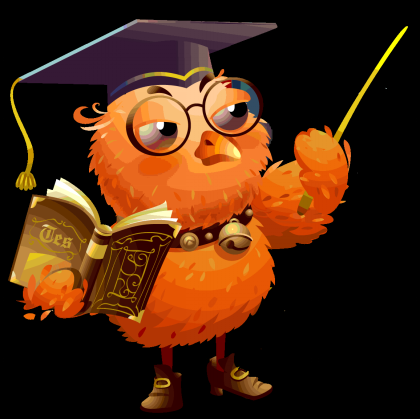 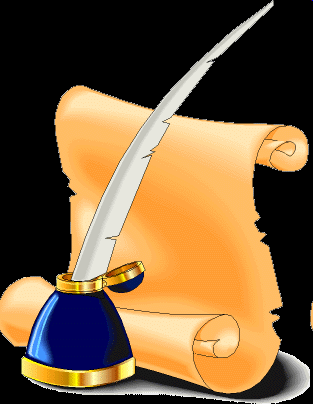 Много ли вы знаете сказок? А хотите мы сейчас это проверим? Я вам предлагаю игру, на которой вы вспомним разные сказки и конечно поиграете, а так же узнаете кто лучше всех знает сказки.
Задание: Угадай из какой сказки предмет.
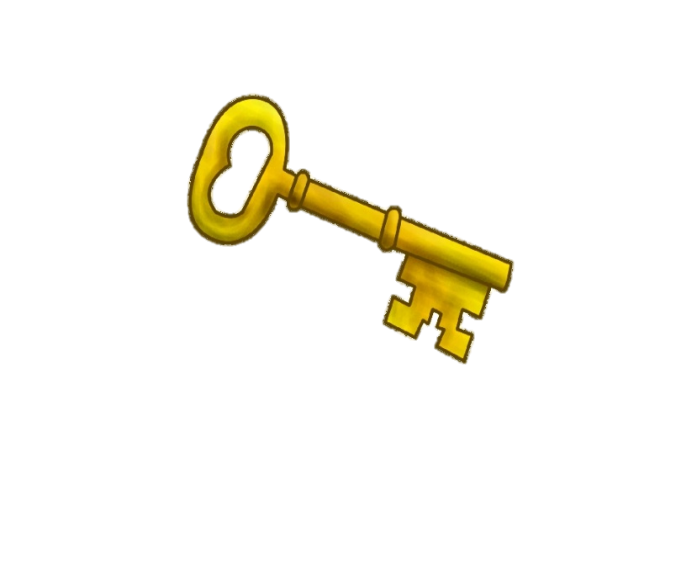 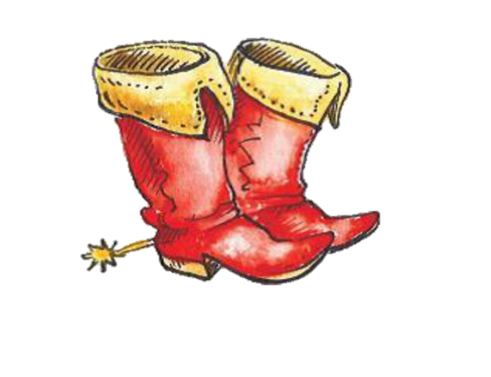 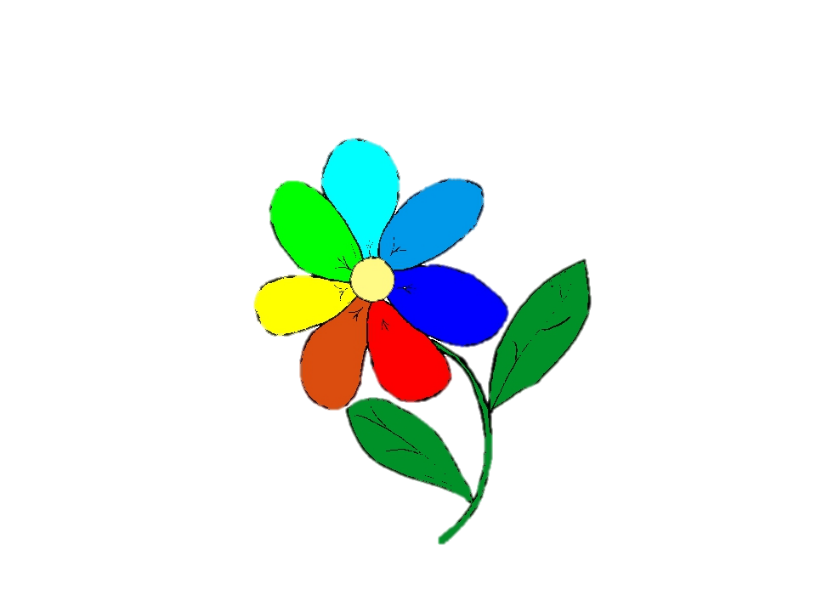 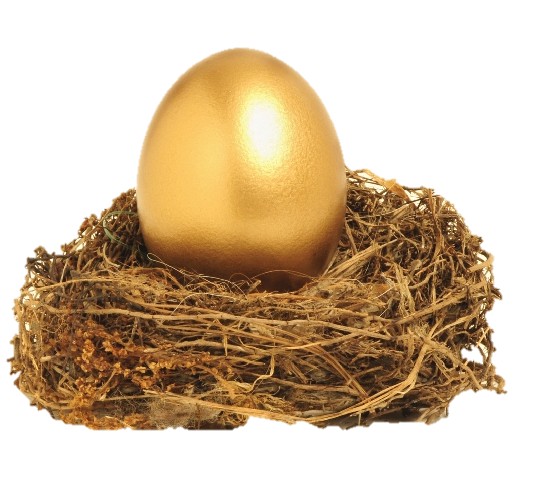 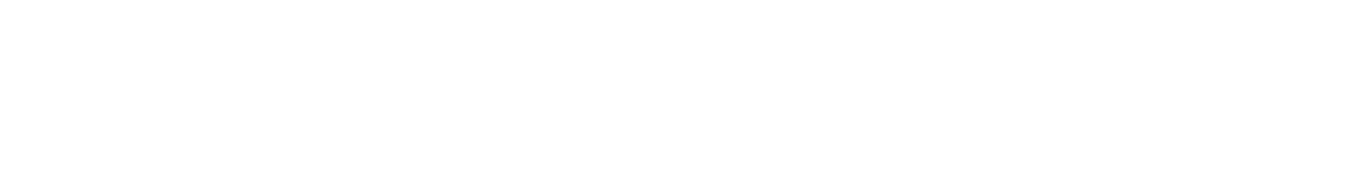 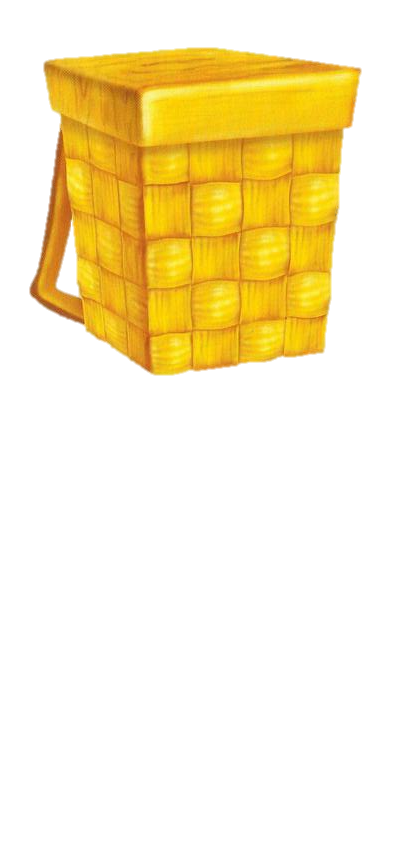 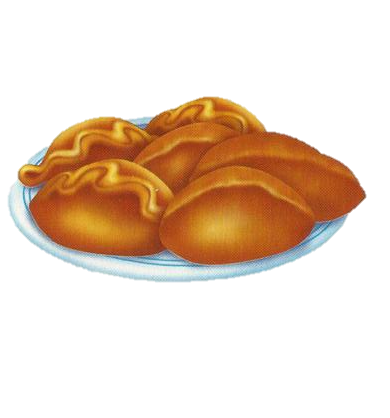 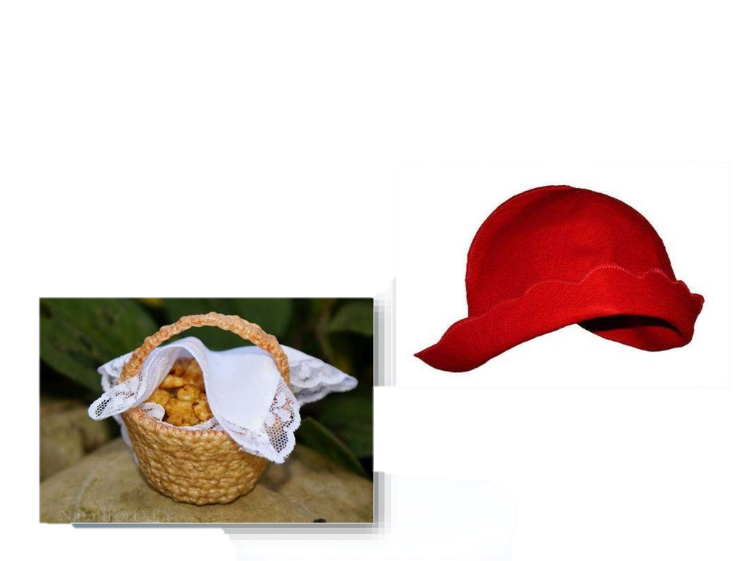 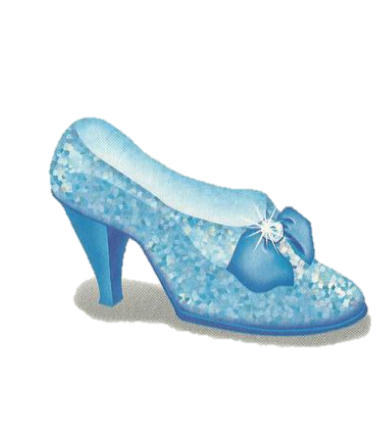 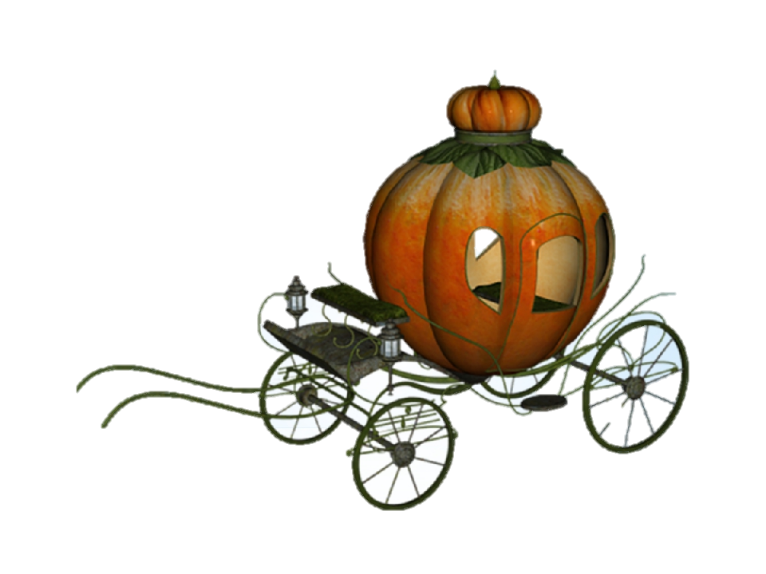 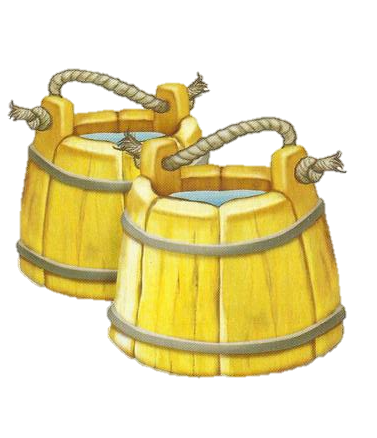 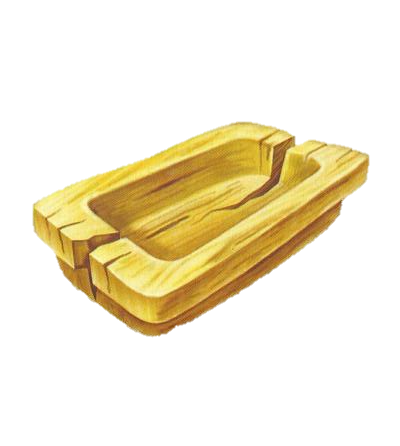 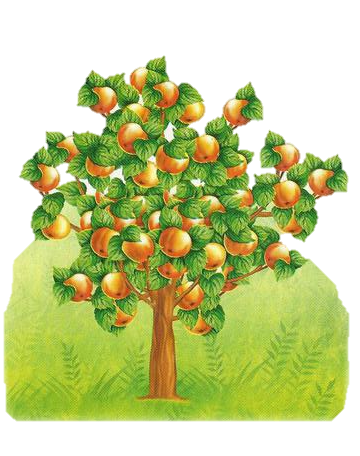 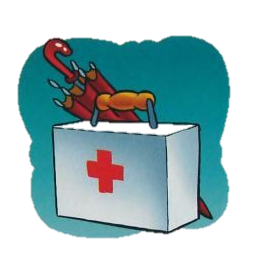 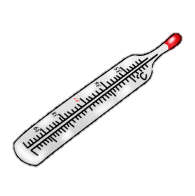 Проверь себя
1. Приключения Буратино или золотой ключик
2. Кот в сапогах
3. Цветик –семицветик
4. Курочка ряба
5. Маша и медведь
6. Красная шапочка
7. Золушка
8. По щучьему веленью
9. Золотая рыбка
10. Гуси-лебеди
11. Репка
12. Айболит
13. Мойдодыр
14. Три медведя
Спасибо за внимание!
Составитель: Ивашина Анастасия Витальевна 


2020 год